Ülevaade 2019. a leitud rikkumistest administratiivsetes ja kohapealsetes kontrollides
PRIA otsetoetuste osakond
25.03.2020
Administratiivsed kontrollidPeamised eksimused ja millele tähelepanu pöörata
Gerli Toom
PRIA otsetoetuste osakonna menetlusbüroo
Ühtne pindalatoetus
Peamised toetuse vähendamise põhjused:




Puudub õigus maad kasutada või põld ei ole taotleja kasutuses – 403 taotlejat.
Kindlaksmääratud põllu pindala on väiksem kui 0,30 ha – 77 taotlejat.
Toetuse vähendus taotluse hilinenult esitamise tõttu - 861 taotlejat (2018 oli 1079 taotlejat).
[Speaker Notes: Taotletud ja kindlakstehtud pinna erinevus – sh 524 taotlejat said ka lisavähenduse ja 119 tulevikuvähenduse. Ületaotletud massiive 1861, topelttaotletud massiive 150.
Puudub õigus maad kasutada või põld ei ole taotleja kasutuses – 403 taotlejat (1968 ha). (Nii KK kui adm. Puudused).
2018 Puudub õigus maad kasutada või põld ei ole taotleja kasutuses – 269 taotlejat
Kindlaksmääratud põllu pindala on väiksem kui 0,30 ha – 77 taotlejat. (Nii KK kui adm. puudused. Neist oli alla 0,3 põllud - 73 taotlejal ja maa-alas alla 0,3 – 4 taotlejal)
2018 Kindlaksmääratud põllu pindala on väiksem kui 0,30 ha – 61 taotlejat

Veenduge, et hiljemalt 15. juuni seisuga on maade kasutamiseks õiguslik alus olemas. Võimalusel sõlmige rendilepingud kirjalikult, sest suuliste rendilepingute puhul peab taotleja tõendama kasutusõigust. Kui maaomanik on oma sõnadest taganenud, siis võib kasutusõiguse tõendamine väga keeruline olla. 
Riigi omandis ning jätkuvalt riigi omandis olevate maade puhul peab olema sõlmitud kindlasti kirjalik leping.
Esitage põllumassiivi muudatusettepanek varakult enne taotlusperioodi. See aitab vähendada hilisemaid toetuse vähendusi. 
Jälgige e-PRIA teateid, mis hoiatavad üle- ja topelttaotlemise eest. Ärge joonistage põldu ega taotlege mittetoetusõiguslikule alale – taotleja vastutab taotlusele märgitu eest. – 2019 taotles väljapoole massiive 860 taotlejat 4251 ha, kuid kindlaks tehti 4094 ha
Abiks on kindlasti eelkontrolli teatis.

Taotlusperiood 2.05 kuni 21.05. Pärast seda saab esitada hilinenult kuni 15. juunini, kuid toetust vähendatakse 1% iga hilinenud tööpäeva kohta. 2019 oli summa kokku 42 049 eurot.]
Kliimat ja keskkonda säästvate põllumajandustavade toetus (ROH)
Põllumajanduskultuuride mitmekesistamine (MK)






Peamised toetuse vähendamise põhjused:
[Speaker Notes: Maakasutuse õige märkimine on oluline – kui lühiajaline rohumaa oli märgitud pikaajaliseks, siis vastupidise tuvastamine võis muuta taotleja kultuuride %-e põllumaal.
Kui on üle 30 ha põllumaad, siis on kolme kultuuri nõue. Kui alla 30 ha põllumaad, siis on kahe kultuuri nõue.]
Kliimat ja keskkonda säästvate põllumajandustavade toetus (ROH)
Ökoloogilise kasutuseesmärgiga maa-alade (ökoalade) olemasolu põllumaal ning püsirohumaade säilitamine.
[Speaker Notes: Kõik ökoalade arvetusse soovitavad maastikuelemendid ja harimispraktikad tuleb kanda ka ökoalade loetellu, et nendega arvestataks, lihtsalt sobiliku ala olemasolust taotlusel ei piisa. Kohapeal saab juurde arvestada vaid kuni taotlusel märgitud protsendini leitud ökoalasid. Palume tõsiselt suhtuda taotluse esitamisel tulevatesse teadetesse ja vaadata ka taotluse koondinfot, et veenduda kõikide vajalike andmete olemasolus. 
Harimispraktika põllul peab kasvama kesaks sobilik kultuur või sobilik lämmastikku siduv kultuur
PR nõude rikkumised – TAR rajamata 304 taotlejal, rajatud osaliselt 68 taotlejal, PR üles haritud 249 taotlejal (seetõttu ka 2019 rikkumiste suurem arv, sest 2019 ei tohtinud PR üldse üles harida)
Kui taotlejale on seatud püsirohumaa tagasirajamise kohustus ja ta seda vajalikus ulatuses ei täida, vähendatakse ROH toetust pinna ulatuses, millel tagasirajamise kohustust ei täidetud.]
Noore põllumajandustootja toetus (NPT)
Kõik liikmed ei vastanud nõuetele, peamiselt seetõttu, et tegu ei olnud esmase alustamisega põllumajanduses.
[Speaker Notes: NPT 2019 oli 972 taotlejat, 2018 taotlejaid 963
Peamine toetuse maksmisest keeldumise põhjus: toetust ei anta taotlejatele, kes on varasemalt tegelenud põllumajandusega. Näiteks kui 2019. aastal taotleb toetust füüsiline isik, kes varasemalt kuulus äriühingusse, mis sai tulu põllumajandusest, siis see füüsiline isik ei vasta toetuse saamise nõudele, sest ei ole esimest korda asunud tegutsema põllumajandusega. 
Äriregistri alusel kontrollime põllumajandusliku tulu saamist, PRIA registrite alusel kontrollime varasemaid põllumajanduslike pindala- ja loomatoetuste taotlemisi ja loomapidamisega tegelemist.]
Väikepõllumajandustootja toetus (VPT)
Maksimum summa 1250 eurot.
Loobuda saab taotlusperioodil loomatoetuste ja pindalatoetuste taotlusel vastava märke tegemisega. Märget ei saa enam tagasi võtta ka taotluse annulleerimisega.
VPT kavas osalemisest loobumine taotlusel tähendab tavatingimustes taotlemist nii looma- kui pindalapõhiste otsetoetuste osas.
VPT kavas osalemine ei ole päritav ega üleantav.
[Speaker Notes: VPT taotleja peab taotlema vähemalt ühte otsetoetust: YPT/ROH, PKV või piimalehma kasvatamise otsetoetus (PTK).
VPT taotleja ei pea täitma NV nõudeid ega ka kliimat ja keskkonda säästvaid põllumajandustavasid (rohestamise tavad).]
Mahepõllumajandusele ülemineku toetus ja mahepõllumajandusega jätkamise toetus (MAH)
Kultuuride erinevused – 2019. a 39 taotlejat, 2018. a  32 taotlejat.
[Speaker Notes: MAH loomakasvatuse ja taimekasvatuse nõuete rikkumise arvu vähenemise on suuresti tinginud asjaolu, et PMA muutis oluliselt 2019. a nõuete hindamismaatrikseid
Koolituse nõude rikkumises suur osakaal täiendkoolituste nõude rikkumises (171). E-PRIAS kuvatakse taotlejale alates 4. kohustusaastast vastav teade. Kohustuse vähenduse said ka need, kes läbisid koolituse tähtajast hiljem. Samuti said vähenduse need, kel oli läbitud vähem tunde (nõuse 12 tundi st 2 korda 6 tundi)
Kõigil MAK toetusel vaadatakse hinnatavate nõuete osas ka korduvust. Nõuete korduv rikkumine võib tähendada suuremat toetuse vähendamist.
Näide: Käesoleval aastal nõude rikkumine toetussummast 4%, nõuet kontrolliti ka kaks aastat tagasi ja leiti rikkumine, mille puhul vähendamine toetussummast oli 7%. Sellisel juhul on tegemist korduvusega ja rikkumine leitakse järgmise tehte abil: 4%x2=8%. Aluseks võetakse käesoleva aasta % seetõttu, et kui taotleja on küll rikkunud nõuet, kuid väiksemas ulatuses kui varem, siis tähendab, et ta on kasutusele võtnud parandusmeetmeid.
Pöörake tähelepanu e-PRIA teadetele ja koondinfole.
Pärast kohapealset kontrolli taotlusel kultuuri muuta ei saa. Kui taotlusel on märgitud kõrgemasse ühikumääragruppi kuuluv kultuur, kui kohapeal kindlaks tehakse, siis see pind läheb pindala erinevusse. Kui on vastupidi, jääb lihtsalt põllu kohta makstavast toetusest ilma. Kohustuse alla põllud jäävad.
Pärast 15.06. taotlusel tehtavad kultuuri muudatused - kui muudetavad kultuurid kuuluvad erinevatesse ühikumääragruppidesse, siis selliste põldude kohta toetust ei maksta. Kohustuse alla jäävad. Nõuete täitmise kontrollimisel võetakse muudatused arvesse.
Kultuuride erinevused – 2019. a 39 taotlejat, 2018. a  32 taotlejat. Siin mõeldud PMA tuvastas kohapeal teise kultuuri gruppi kuuluva kultuuri võrreldes taotlemisega. (Kokku koos PRIA kohapealsetes kontrollides tuvastatuga on vastavad arvud 83 ja 80 taotlejat)]
Keskkonnasõbraliku majandamise toetus (KSM)
2019. a ei saanud KSM kohustust suurendada üle 20%. Järelepärimised, et vähendataks taotlusalust pinda. Kui ei vähendatud, siis suurendatud pindala osas toetust ei määratud (29 taotlejat).
[Speaker Notes: Samad märkused, mis MAH toetusel
Viljavahelduse nõuete rikkumine, 2018 138 ja 2019 131 taotlejat on admin kontrollid, Koos kohapealse kontrolliga on vastavad arvud 156 ja 142
Taotlejad ei võta tõsiselt PRIA järelepärimis. Kohustuse suurendamise osas saadeti korduvalt, kuid ei reageeritud – 29 taotlejat.]
Loomade heaolu toetus (LHT)
Koolituse lisanõue.




Taotlusaluseid veiseid tuleb karjas hoida kuni 31. augustini ehk pidamisperioodi lõpuni.
[Speaker Notes: Koolituse valitav lisanõue – koolituse läbimine on vabatahtlik. Koolitusel osalemise eest makstakse toetust taotleja kohta kuni kaks korda arengukava programmiperioodi jooksul.
Taotlusalused veised tuleb karjas pidada kuni 31. augustini aga kui loomad liiguvad karjast siiski välja, kas vääramatu jõu tõttu või viiakse nt kombinaati, siis tuleb sellised loomad taotluselt kindlasti maha võtta. Veised, kes on mittevääramatu jõu tõttu karjast välja läinud aga taotlusaluste loomade hulgast pole maha võetud, lähevad toetuse lisavähenduse alla taotletud ja kindlaksmääratud loomade erinevuse eest. Ainult loomade registri teavitamisest looma liikumisel ei piisa, taotleja peab muutma ka oma taotlust, sest ta on taotlemisel andnud kinnituse looma kuni pidamisperioodi lõpuni karjas hoida.
2019 oli pidamisperioodi rikkujaid palju vähem, kuna tegelesime eraldi teavitamisega, et taotlejaid muudaksid oma taotlust, kui veis oli karjast välja viidud]
Kokkuvõtteks
Järgige tähtaegu! Pärast 15. juunit esitatud taotlusi menetlusse ei võeta. Taotluses esinevate puuduste kõrvaldamiseks saab muudatusi teha kuni 15. juunini või kuni PRIA saadetud järelepärimises või e-PRIAs antud teates toodud tähtajani. 
Ärge jätke taotlemist ja ka hilinenud taotlusperioodil põldude lisamist viimasele hetkele. Selliste põldude info ei pruugi eelkontrolli teatisele jõuda.
Pöörake tähelepanu e-PRIAs kuvatavatele teadetele ja koondinfole. Kui tekib küsimusi, helistage PRIA infotelefonile. 
Vastake PRIA järelepärimistele.
Viige ennast kurssi toetuste nõuetega. Ärge taotlege mittetoetusõiguslikule maale.
Veenduge, et teil on maade kasutamiseks õiguslik alus.
[Speaker Notes: PRIA teavitab taotlejaid ületaotlemistest hiljemalt 1 päeva jooksul pärast taotluse hilinenult esitamise lõppu. Taotlejatele antakse kindel tähtaeg (~10 päeva), et korrigeerida enda taotlust ja vähendada taotlusalust pinda lubatust enam märgitud pinna osas ilma täiendava toetuse vähendamiseta. Pärast tähtaja möödumist enam taotlust nende põldude osas muuta ei saa ning tulenevalt rikkumisega pinna suurusest võib järgneda juba ka täiendav toetuse vähendamine. 
Soovitame põldude esitamist hilinenud perioodi viimastele päevadele mitte jätta, sest siis ei pruugi need üldse ET-le jõuda.


7377679
Info@pria.ee]
Oluline info 2020 taotlusvooruks
Praegu on õige aeg anda vajalikud volitused isikule (sugulane, sõber, konsulent jt), keda enda pindalatoetuste taotlust esitama volitate.
Esindusõigusteni jõudmiseks tuleb e-PRIAs pärast sisse logimist esmalt valida klient, keda soovitakse esindada ning seejärel menüüribalt „Esindusõigused ja volitused“.
Lisaks e-PRIAle on võimalik esitada volikiri vormil: Volikiri asjaajamiseks Põllumajanduse Registrite ja Informatsiooni Ametiga (täidetav pdf) ja osaliste volituste puhul tuleb täita ka Lisa 1. Osaliste ehk piirangutega volituste andmine (täidetav pdf). 
Vorm(id) tuleb esindusõigusliku isiku poolt digitaalselt allkirjastada ja saata e-posti aadressile kliendiregister@pria.ee või saata paberil täidetud volikiri/lisa 1 postiga aadressile Tähe 4, Tartu 51010.
Lisainfo: https://www.pria.ee/registrid/esindusoigused-ja-volitused
Edukat taotlemist!
PRIA loomatoetuste ja pindalatoetuste infotelefon 737 7679

info@pria.ee

Vaadake infot PRIA kodulehel www.pria.ee
[Speaker Notes: Kontaktid

PRIA loomatoetuste ja pindalatoetuste infotelefon 737 7679
e-kirju teie küsimustega ootame aadressil info@pria.ee]
Kohapealsed kontrollid
Ülle Laur
PRIA otsetoetuste osakonna kontrollibüroo
Kohapealsed kontrollid 2019
Pindalatoetuste kohapealseid kontrolle teostati kokku 1160 taotleja juures ning pind, mida kontrolliti, oli ligikaudu 149 500 ha. 
Ühtse pindalatoetusega oli hõlmatud 770 taotlejat kogupinnaga ligikaudu  102 600 ha.
Maaelu arengukava toetuste valimis oli kokku 313 taotlejat ning pind, mida kontrolliti, oli ligikaudu 89 880 ha.
Pindala- ja MAK loomatoetuste valimid
Valimisse võetakse 5% iga meetme taotlejatest.
20-25% valimist peab moodustama juhuvalik.
Alates 2015.a ÜPT, PKV ja NPT osas ainult juhuvalik.
LHT osas 5% (veised, lambad) või 100% loomadest (sead ja kanad).
20% püsirohumaa tagasirajamise (TAR) kohustusega taotlejatest.
Kanepi pinnast 30% (pind + THC sisaldus).
ÜPT rikkumised 2019
Rohumaad nõuetekohaselt hooldamata
   322 taotleja 889 põldu, lisaks SATIKA poolt 106 taotlejat ja 179 põldu 
Rohumaa tähtajaks hooldamata, kuid tehtud teavitus töid takistavatest asjaoludest
   4 taotleja 7 põldu
Kontrolli aastal põllumajandustegevuseks mittekasutatav maa
   54 taotleja 76 põldu
Põld on niitmata põllulindude pesitsuse soodustamiseks (lubatud tegevus)
   41 taotleja 205 põldu, lisaks SATIKA poolt 121 põldu ja 47 taotlejat.
[Speaker Notes: Rohumaa nõuetekohaselt hooldamata: 2018.a 272 taotleja 706 põldu+ SATIKAS 51 taotlust 77 põldu
Tööd takistavad asjaolud: 2018.a 6 taotleja 18 põldu
Põllulindude soodustamine: 2018.a 25 taotleja 84 põldu]
Maa kasutusõigus
Puudub maa kasutamise õiguslik alus
  34 taotleja 65 põldu.
Lisaks riigimaadel puudus õiguslik alus 128 taotlejal kokku 401 põllul

Põllule taotleb toetust maaomanik, kes maa hooldamisega ei tegele
   233 taotleja 682 põldu. 
Suurel osal juhtudest tegemist naabri poolt üle piiri haritud pindadega.
[Speaker Notes: Puudub maa kasutusõigus: 2018.a 27 taotleja 46 põldu
Maa omanik ei hoolda taotletud maad: 2018.a 194 taotleja 440 põldu.]
Kanep
Aasta          Taotlejate arv         Kanepi pind kokku            Valimis olev pind         Põlde/proove
2019               57                               4455                        1340                         114
2018               60                               3585                        1157                         126  2017               135                             9764                        2969                         267
[Speaker Notes: 2019 ei ületanud ühegi kanepi proovi THC sisaldus lubatud 0,2.]
Rohestamise rikkumised
28 taotlejal 71 ökoala ei vastanud kehtestatud nõuetele.
31 taotleja 51 põllul leiti eest kultuur, mis ei olnud  harimispraktika kultuuride loetelus.
Lämmastikku siduvat kultuuri on kasvatatud veekaitsevööndis - 3 taotlejat (7 põldu).
[Speaker Notes: Ökoala ei vastanud kehtestatud nõuetele: 2018.a 17 taotleja 41 ökoala.
Eest leitud kultuur ei olnud ökoala kultuuride nimekirjas: 2018.a 31 taotleja 48 põldu.
N-siduv kultuur veekaitsevööndis: 2018.a 11 taotlejat ja 32 põldu.]
Enimleitud puudused MAK toetuste osas (1)
Kohapeal eestleitud kultuur ei ole KSM toetusõiguslik
26 taotlejat 40 põldu
Kohapeal eestleitud põld on vanem kui 4-aastane rohumaa
10 taotlejat 17 põldu
Ei ole täidetud mullaproovide võtmise ja edastamisega seotud nõudeid
50 taotlejal (nii KSM kui MAHE toetus)  lisaks olid orgaanilise C proovid puudu 7 taotlejal
[Speaker Notes: Kohapeal eestleitud kultuur ei ole KSM toetusõiguslik: 2018 27 taotlejat 32 põldu
Kohapeal eestleitud põld on vanem kui 4-aastane rohumaa: 2018 12 taotlejat 18 põldu
Ei ole täidetud mullaproovide võtmise ja edastamisega seotud nõudeid: 2018 74 taotlejal (nii KSM kui MAHE toetus) sisalduvad kõik 2018 avastatud puudused, kuid võivad anda vähenduse erinevatesse kohustuse aastatesse.]
Enimleitud puudused MAK toetuste osas (2)
Kohapeal leitud kultuur kuulub madalama ühikumääraga gruppi
56 taotlejat  176 põldu
Põld ei ole MAH toetusõiguslik, sest eestleitud põllu, maa-ala või põllu osa pindala on alla 0,30 ha
95 taotlejat 148 põldu
Mõne viljavaheldusnõude rikkumine leiti 13 taotlejal
[Speaker Notes: Kohapeal leitud kultuur kuulub madalama ühikumääraga gruppi: 2018.a  69 taotlejat  138 põldu
Põld ei ole MAH toetusõiguslik, sest eestleitud põllu, maa-ala või põllu osa pindala on alla 0,30 ha: 2018.a  59 taotlejat 104 põldu]
PLK rikkumised 2019
Karjatatav poollooduslik kooslus on 1. oktoobriks nõuetekohaselt karjatamata – 23 taotlejat.
Niidetav poollooduslik kooslus on 1. septembriks niitmata või on niide kokku kogumata – 18 taotlejat.
Ala ei ole hooldatud KeA poolt taotlusperioodil kinnitatud hooldamisvõttega – 10 taotlejat.
Poollooduslikku kooslust on hekseldatud KeA nõusolekuta – 10 taotlejat.
LHT rikkumised 2019 (veised, lambad, kitsed)
Loom, kellele toetust taotleti, ei olnud karjatamisperioodil taotleja karjas – 34 looma (14 taotlejat).
Loom karjast välja läinud pärast 2.maid (lambad, kitsed) –  504 looma (13 taotlejat).
Loomal, kellel on nõutud kaks kõrvamärki/märgistust, puudub neist üks – 91 looma (28 taotlejat).
Teostada andmete kontroll loomade registrist – 72 looma (15 taotlejat). 
Looma pole karjas lubatud põhjusel - 16 looma (10 taotlejat).
LHT rikkumised 2019 (sead)
Toetust taotleti sigade kohta, keda taotleja peab loomakasvatushoones, kus kasutatakse vedelsõnnikutehnoloogiat, mille tulemusena tekib vedel- või poolvedelsõnnik – 2 taotlejat.
Taotleja ei ole täitnud sigade allapanuga seotud nõudeid. Loomataudi ennetamiseks ei ole rakendatud bioohutusmeetmeid –2 taotlejat.
Infoks ja meeldetuletuseks!
Maade kasutamise õiguslik alus
Kultuuride järgnevus (ka kohustuse ülevõtmisel)
Rohumaade vanuse jälgimine
Põllukultuuri muutumisel teha muudatus ka taotluse
Korralikult täidetud põlluraamat
Teavitada töid takistavatest asjaoludest esimesel võimalusel
PLK-del on oluline jälgida niitmisega või karjatamisega alustamise kuupäevi. Oluline on ala hooldada taotletud hooldusvõttega.
KSM ja MAHE taotlejad (5-kohustusaasta) vaadaku üle Corg proovide arvud mullaproovides
LHT sigadele taotlemisel veenduda, et loomapidamishoones on tehnoloogiliselt võimalik allapanu nõuet täita ja siis tuleb seda nõuet ka reaalselt täita.
[Speaker Notes: Rendilepingute ülevaatamine on oluline, et taotleja ikka teaks, kas ja mis maade osas tal lepingud kehtivad.
Riigimaadel peab olema kirjalik rendileping.
Kui taotlevad nii omanik kui kasutaja, aga harib kasutaja, siis ei saa kumbki toetust.

Ka kohustust üle võttes on oluline teada ülevõetud põldudel varem kasvanud kultuure, selle vastutab ikkagi taotleja ja kui seda infot ei ole, siis saab ka PRIA-st pärida.
Põlluraamat peab olema kohapealses kontrollis esitamiseks olemas või kui taotleja või tema esindaja ei osale kontrollis, tuleb teha kontrolli päevaks inspektorile põlluraamat kättesaadavaks (näiteks saata meilile).
Põlluraamat- tööde teostamise ainukeseks tõendiks ei ole ainult põlluraamatu kanne, ka visuaalselt peab olema tööde teostamine tuvastatav või lisaks muid tõendusmaterjale (seemnepakendid, ostmist tõendavad ostuarved, fotod põllust jne)]
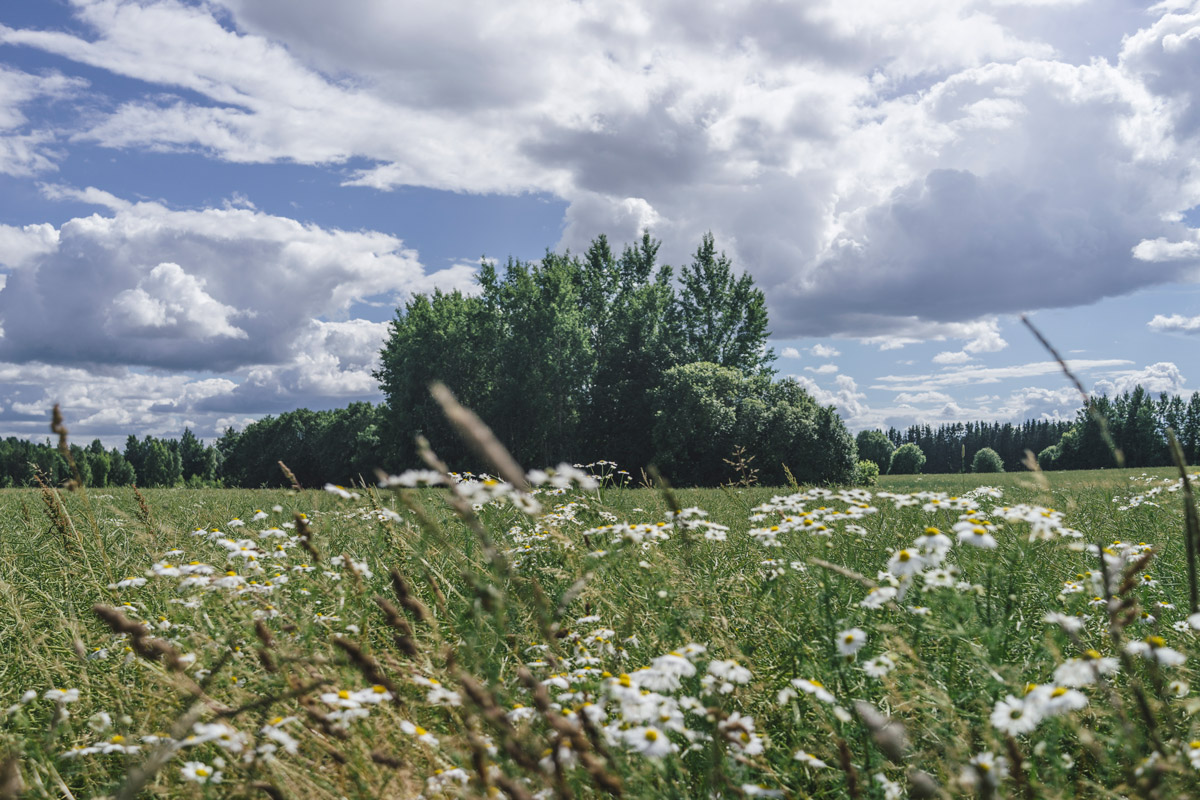 Aitäh!
Aitäh!